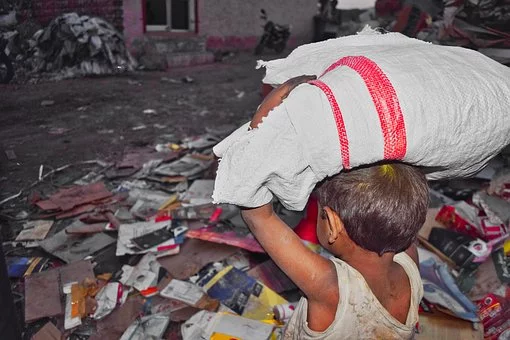 Trabajo decente y crecimiento económico:
Lesson 2
[Speaker Notes: https://pixabay.com/photos/poor-child-labor-boy-little-3277840/]
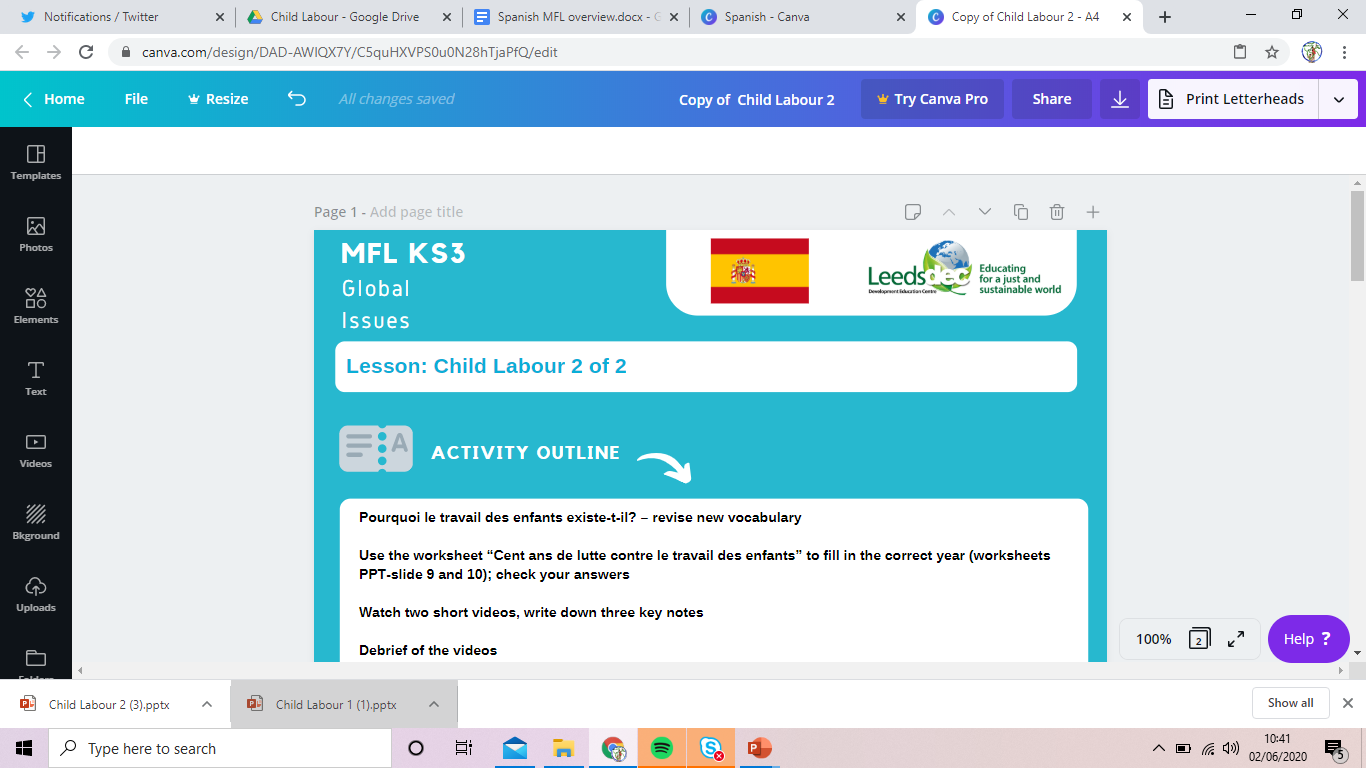 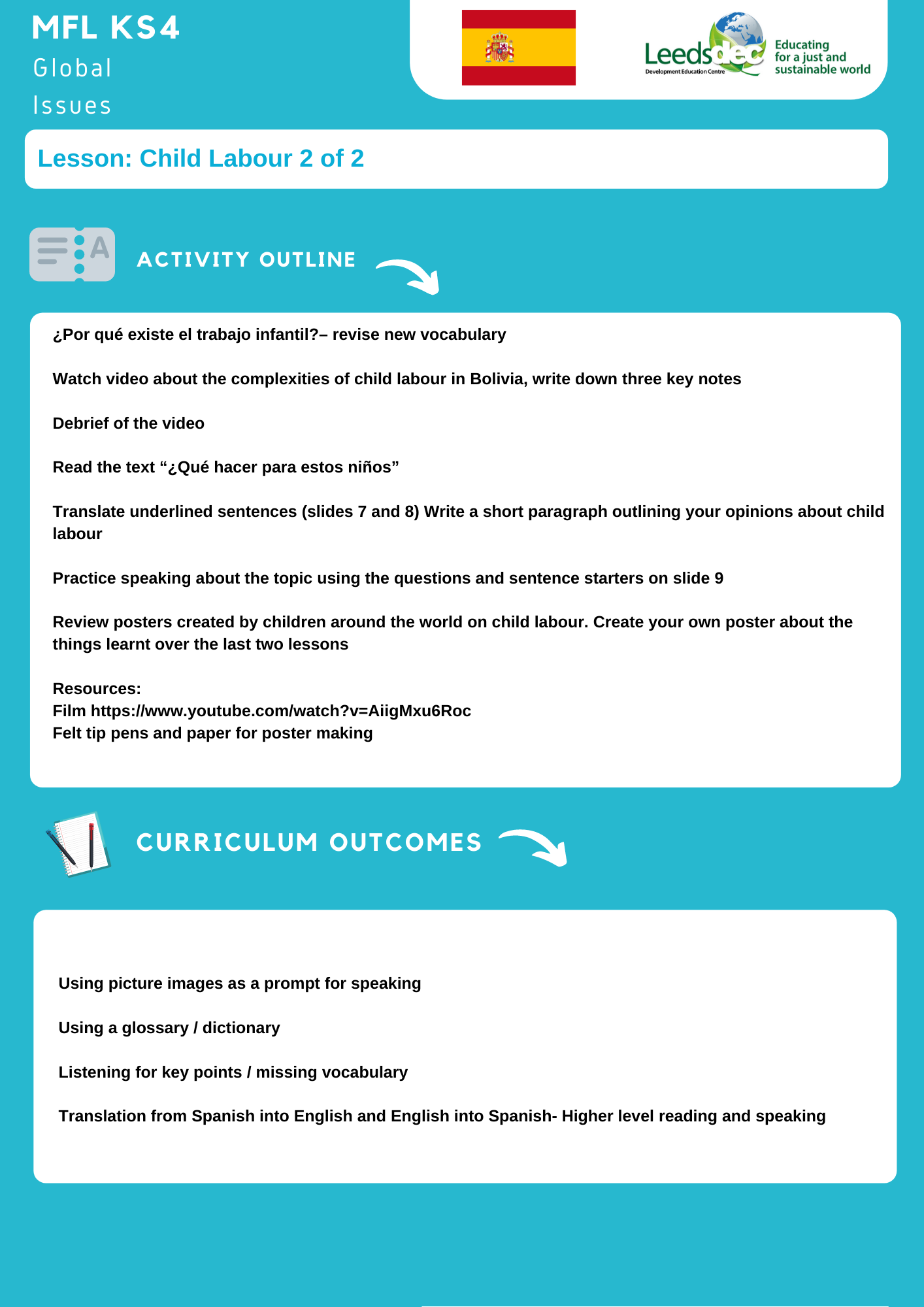 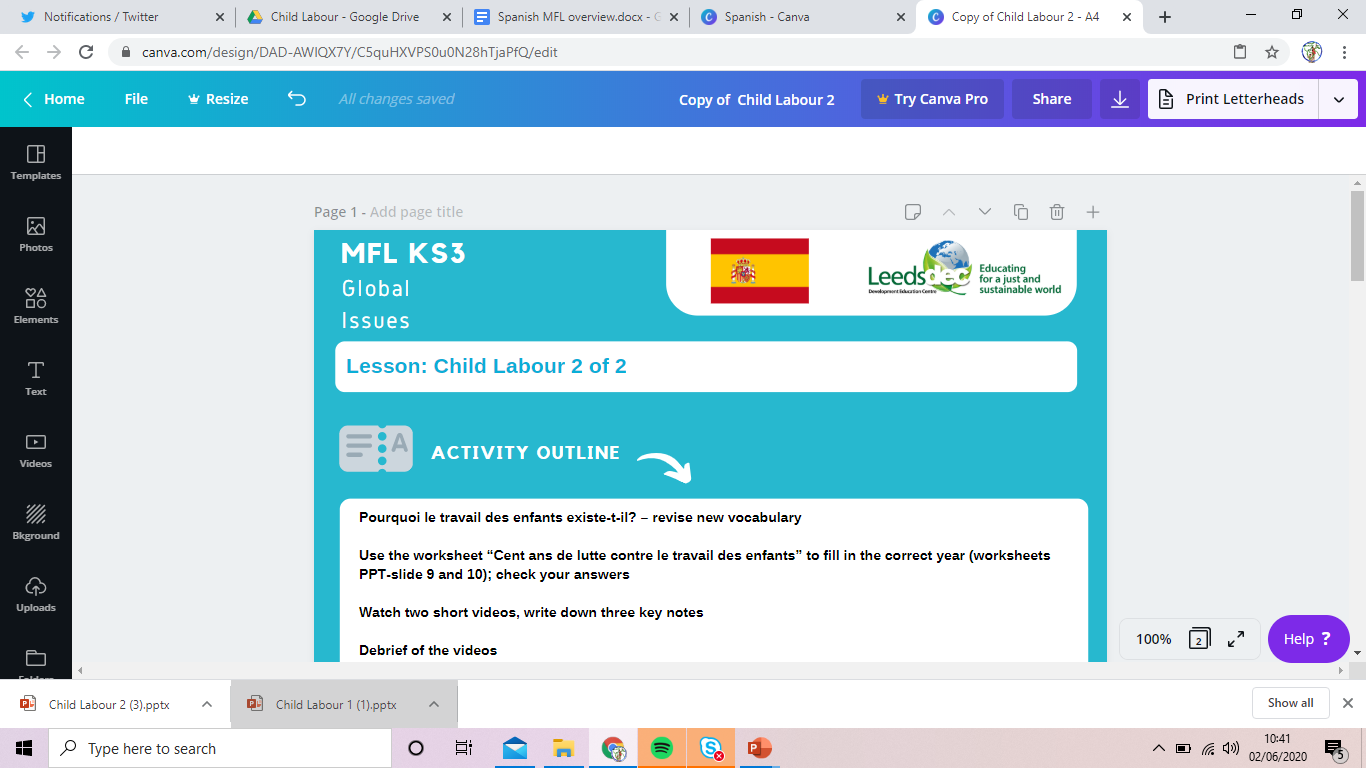 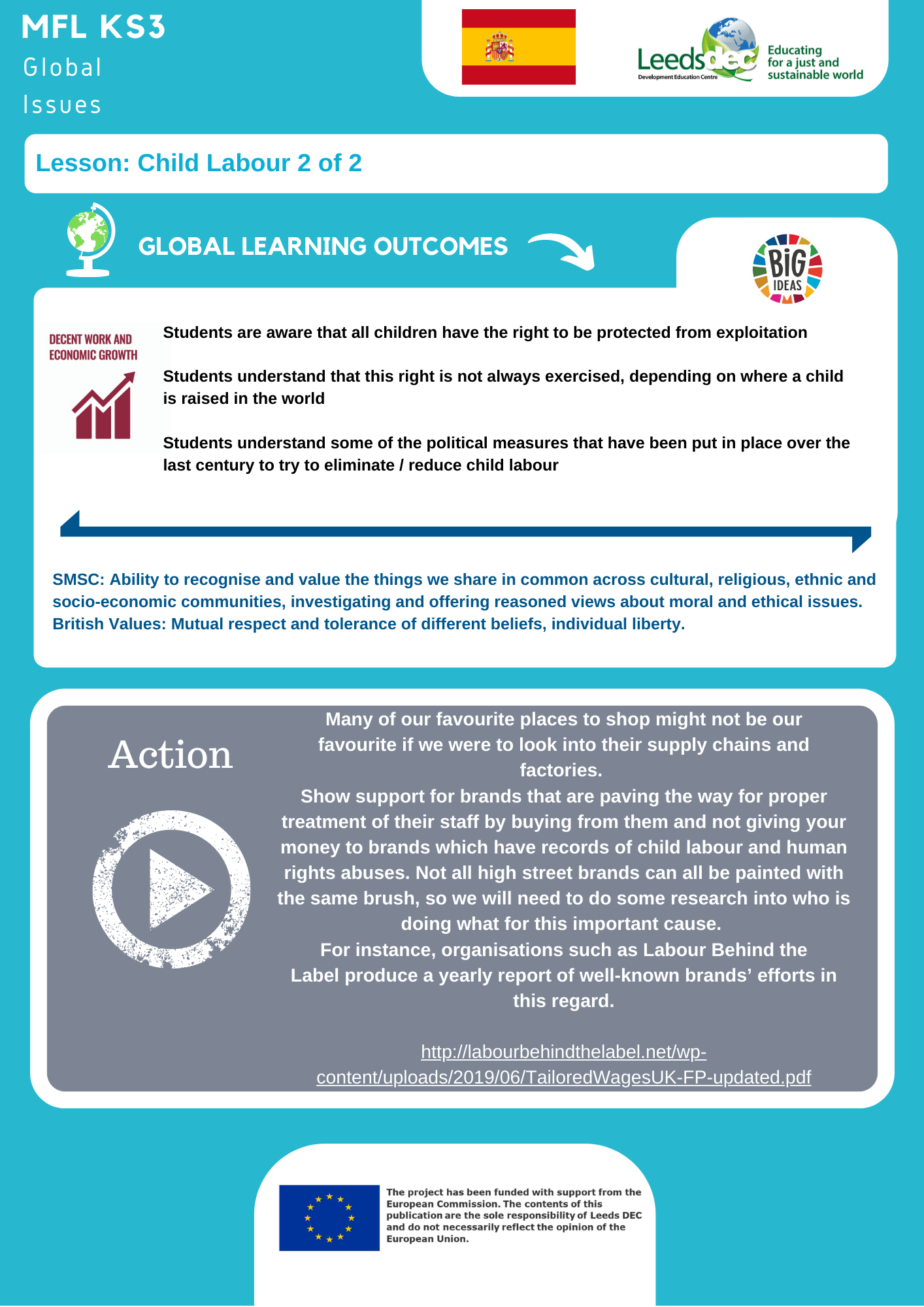 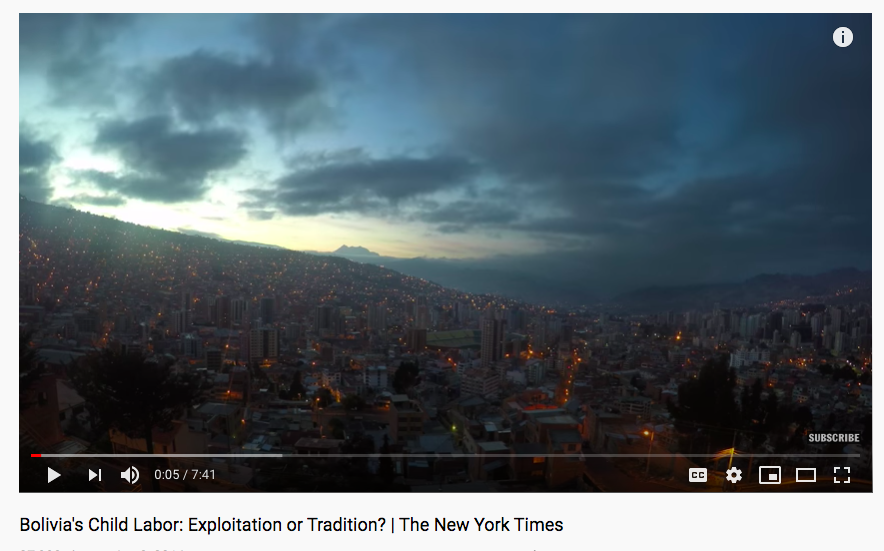 https://www.youtube.com/watch?v=AiigMxu6Roc
Notad

3 puntos claves
¿Qué has visto?¿Qué notaste?
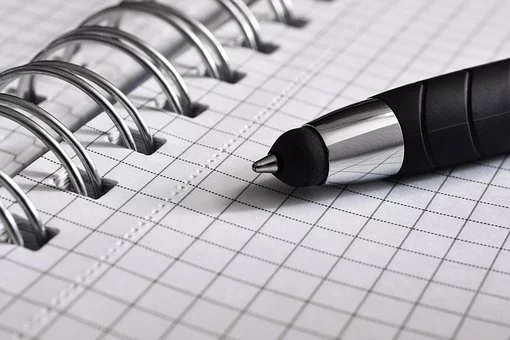 [Speaker Notes: https://cdn.pixabay.com/photo/2017/12/08/18/43/pen-3006462__340.jpg]
Preguntas sobre el vídeo
¿Cuántos niños realizan una forma de trabajo en Bolivia? 
¿Por qué es el trabajo infantil tan normalizado allá?
¿Cuales tipos de trabajo infantil se puede ver en el vídeo?
¿Qué hacer para estos niños?
Los niños tienen el derecho a ser protegidos del trabajo infantil. Según la Convención sobre los Derechos del Niño: 

“todo niño tiene derecho a ser protegido del trabajo que es perjudical para su salud o que le impide ir a la escuela. Si los niños trabajan, tienen derecho a estar seguros y recibir un salario razonable .” 

Las soluciones más importantes son:
 1 Ayudar a los niños ir a la escuela es el mejor remedio y también es un medio muy práctico de la prevención del trabajo infantil.

 2 Se debe asegurar que las condiciones del trabajo infantil no sean peligrosas. Los niños no deben ser maltratados y sus vidas no deben estar en peligro.

3 Se debe desarrollar proyetos contra la pobreza porque la pobreza es una de las causas principales del trabajo infantil.

4 Se debe cambiar mentalidades, costumbres y prácticas. Si los padres y la comunidad entienden los beneficios de la educación y los empleadores que explotan a los niños son condenados fuertemente, sería más fácil para los niños ir a la escuela y tendrían que trabajar menos.
¿Qué hacer para estos niños?
Los niños tienen el derecho a ser protegidos del trabajo infantil. Según la Convención sobre los Derechos del Niño: 

“todo niño tiene derecho a ser protegido del trabajo que es  perjudicial para su salud o que le impide ir a la escuela. Si los niños trabajan, tienen derecho a estar seguros y recibir un salario razonable .” 

Las soluciones más importantes son:
 1 Ayudar a los niños ir a la escuela es el mejor remedio y también es un medio muy práctico de la prevención del trabajo infantil.

 2 Se debe asegurar que las condiciones del trabajo infantil no sean peligrosas. Los niños no deben ser maltratados y sus vidas no deben estar en peligro.

3 Se debe desarrollar proyetos contra la pobreza porque la pobreza es una de las causas principales del trabajo infantil.

4 Se debe cambiar mentalidades, costumbres y prácticas. Si los padres y la comunidad entienden los beneficios de la educación y los empleadores que explotan a los niños son condenados fuertemente, sería más fácil para los niños ir a la escuela y tendrían que trabajar menos.
15 minutes 

Read the text

Translate underlined sentences

Write a paragraph outlining your opinions on what we have learnt today
Hablar:  ¿Qué pensáis?
Extra challenge

Where can you use the subjunctive in your responses?
1.  ¿Qué piensas sobre el trabajo infantil?

2. ¿Qué son las razones por las cuales existe el trabajo infantil?
 Primero…… / Dicen que….. / Leí que……. / Es obvio que …..

3. Describe los aspectos positivos y negativos del trabajo infantil.

4. ¿Qué te sorprendió más? Qu’est-ce qui t’as surpris le plus?
Lo que me sorprendió más es que…. 
Para mi es que……
En mi opinión…….es lo más sorprendente porque…….

5. ¿Qué se podría hacer para mejorar la situación de los niños que trabajan?
¿Qué has visto?
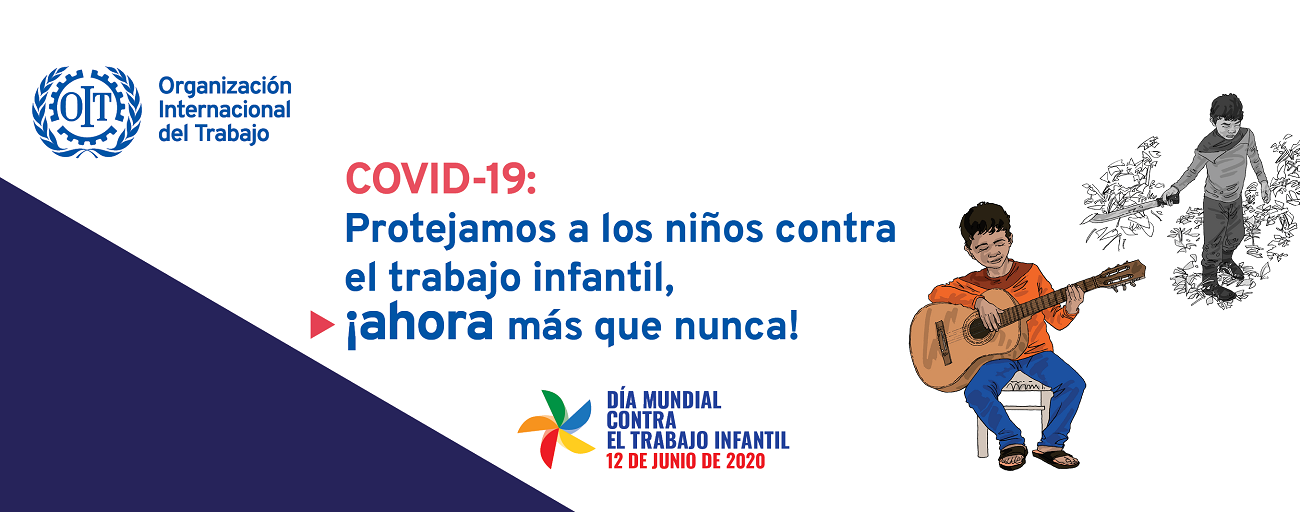 [Speaker Notes: Revisit this image from the start of the unit. What can students translate? Downloaded from https://www.un.org/es/observances/World-Day-Against-Child-Labour Thanks to the International Labour Organisation for giving us permission to use this image.]
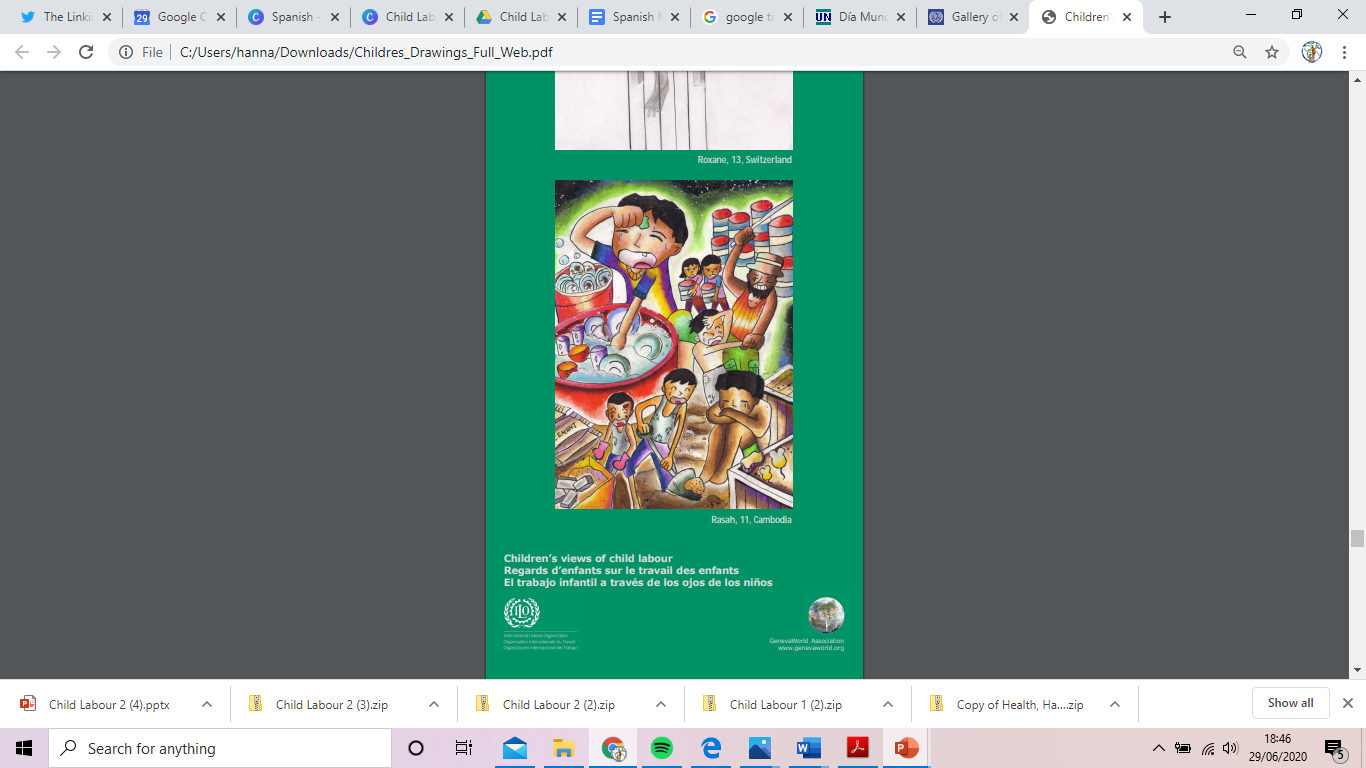 Children from across the world were invited to create posters to depict their views on child labour. Here are a few examples. Thanks to the Geneva World Association for giving us permission to reproduce these images.   https://www.ilo.org/ipec/Campaignandadvocacy/Youthinaction/WCMS_113865/lang--es/index.htm
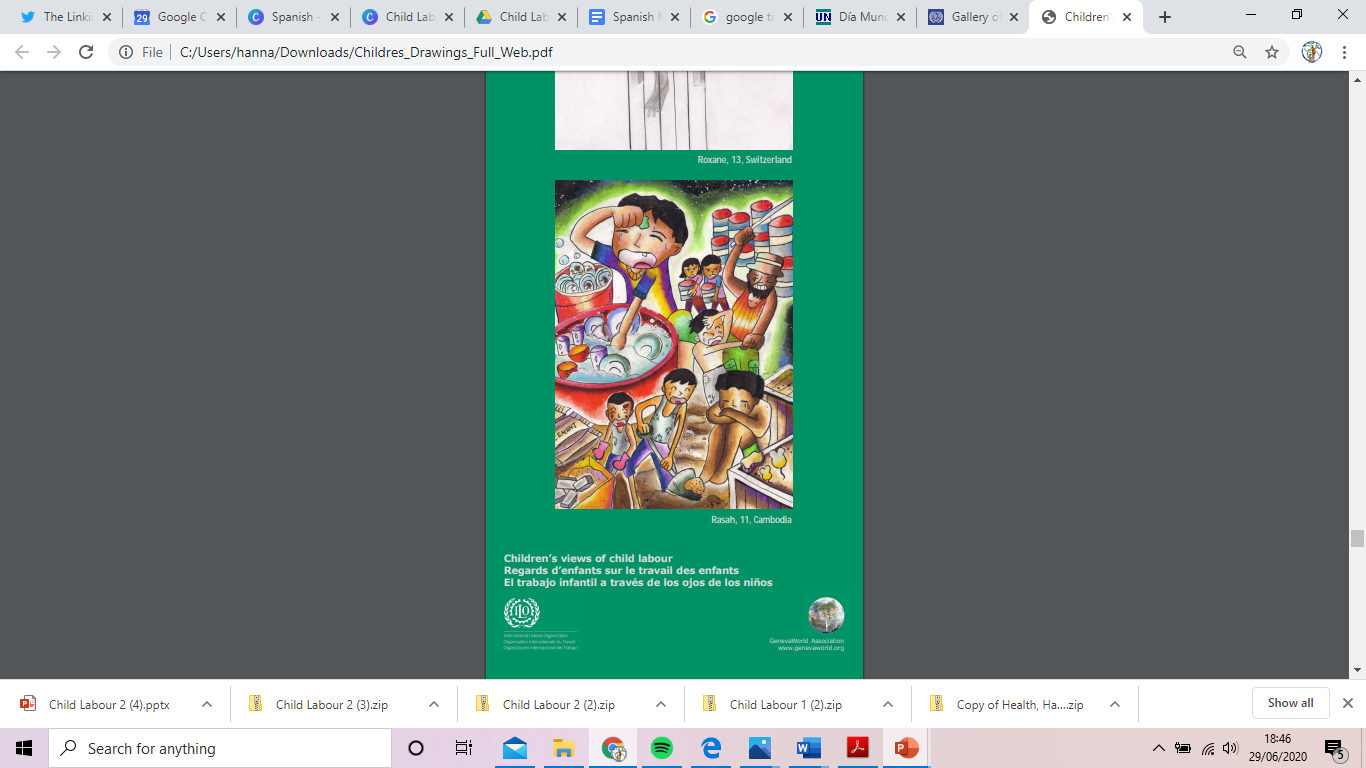 [Speaker Notes: The International Labour Organisation invited children from all over the world to create posters to depict their views of child labour. Here are a few examples. The full gallery can be downloaded here https://www.ilo.org/ipec/Campaignandadvocacy/Youthinaction/WCMS_113865/lang--es/index.htm]
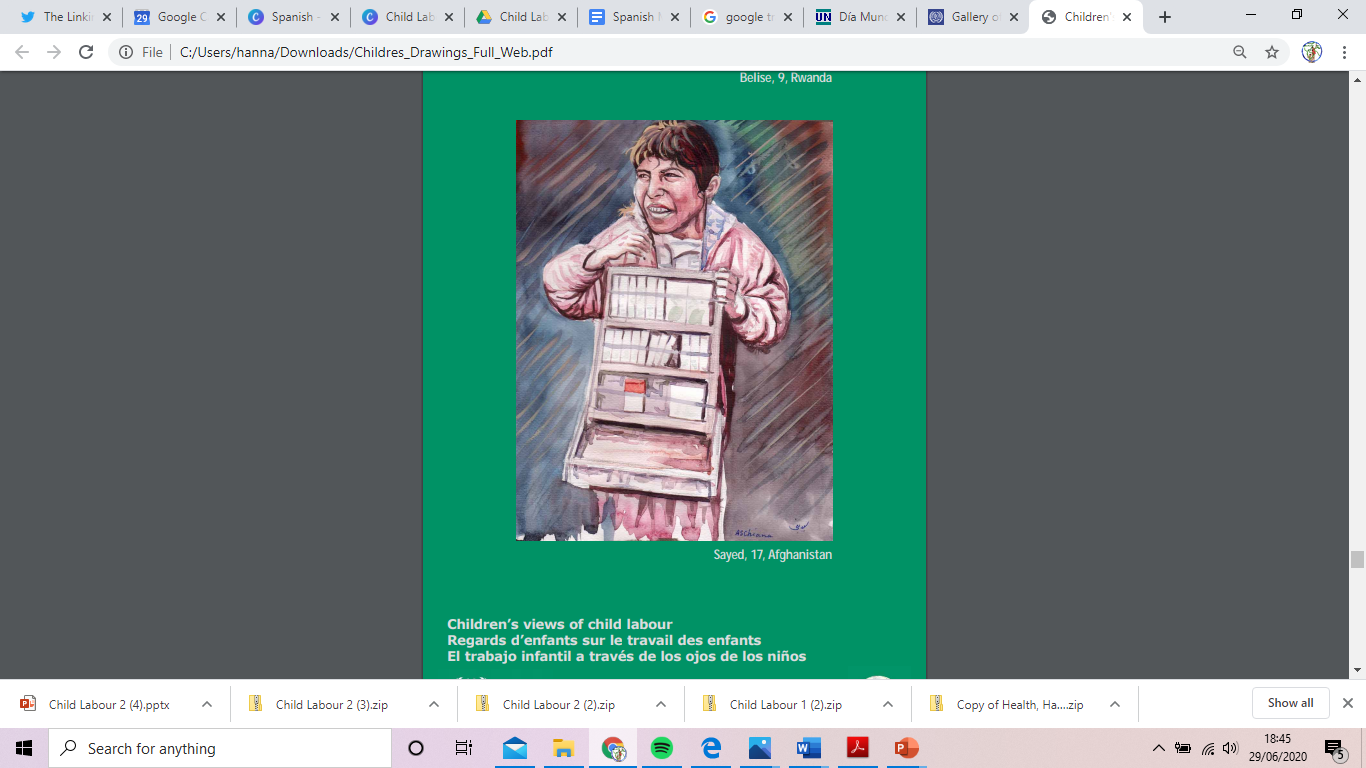 [Speaker Notes: The International Labour Organisation invited children from all over the world to create posters to depict their views of child labour. Here are a few examples. The full gallery can be downloaded here https://www.ilo.org/ipec/Campaignandadvocacy/Youthinaction/WCMS_113865/lang--es/index.htm]
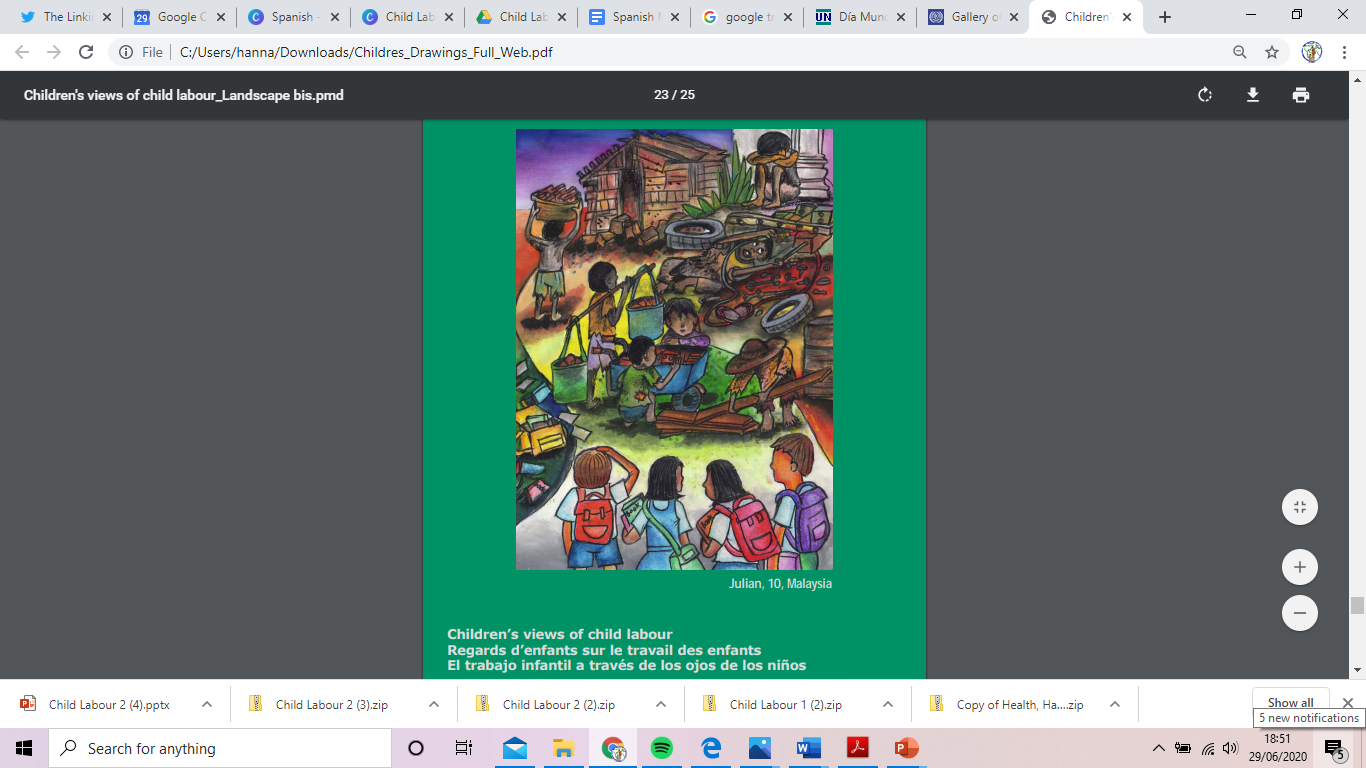 [Speaker Notes: The International Labour Organisation invited children from all over the world to create posters to depict their views of child labour. Here are a few examples. The full gallery can be downloaded here https://www.ilo.org/ipec/Campaignandadvocacy/Youthinaction/WCMS_113865/lang--es/index.htm]
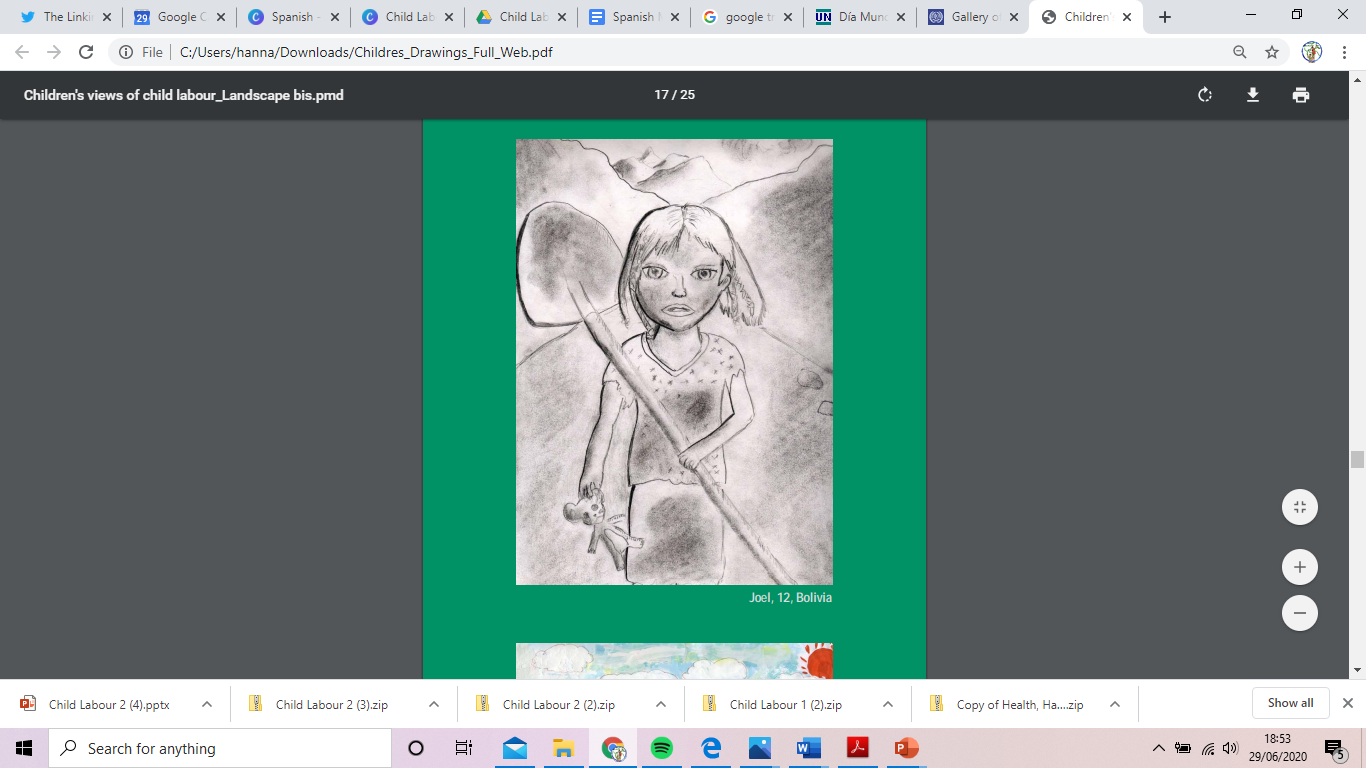 [Speaker Notes: The International Labour Organisation invited children from all over the world to create posters to depict their views of child labour. Here are a few examples. The full gallery can be downloaded here https://www.ilo.org/ipec/Campaignandadvocacy/Youthinaction/WCMS_113865/lang--es/index.htm]
¿Qué hacer para estos niños?
What do you want to communicate? What slogans and images will you use in your poster?
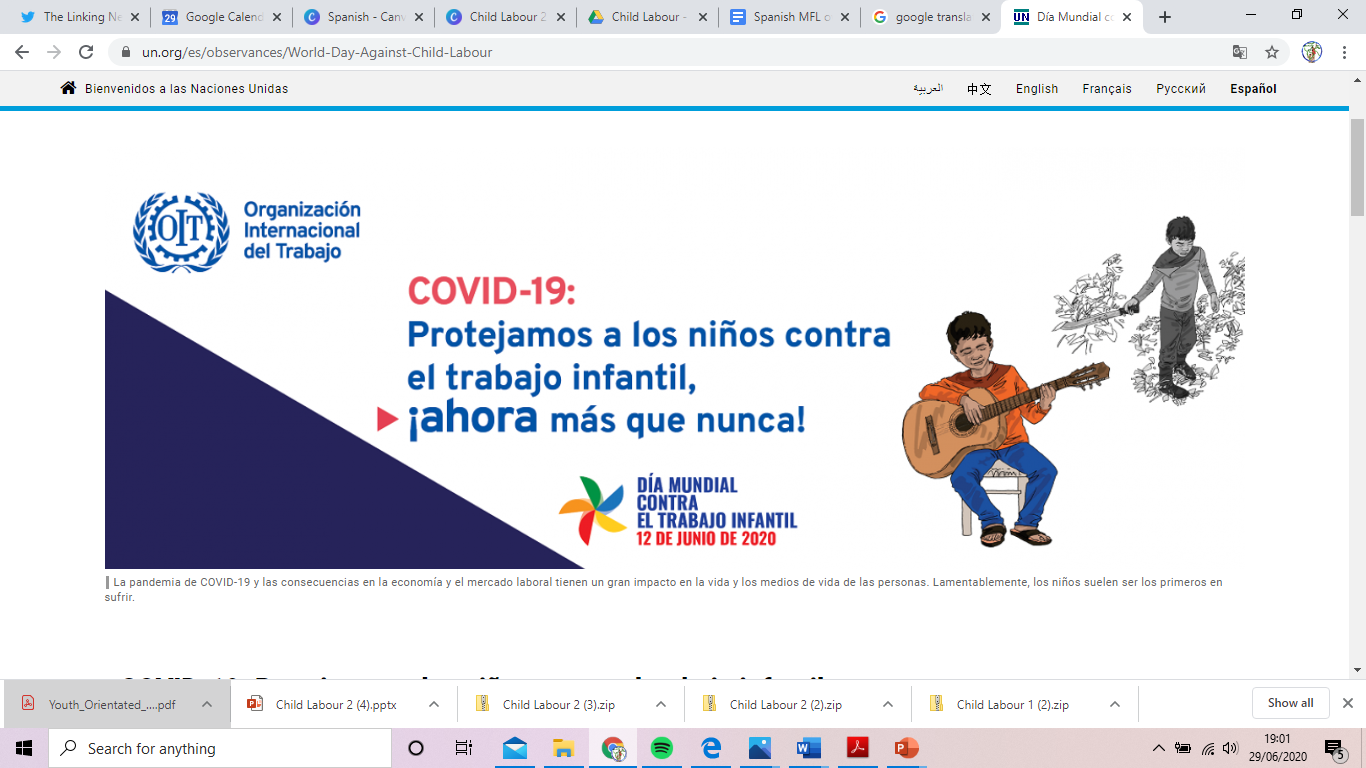 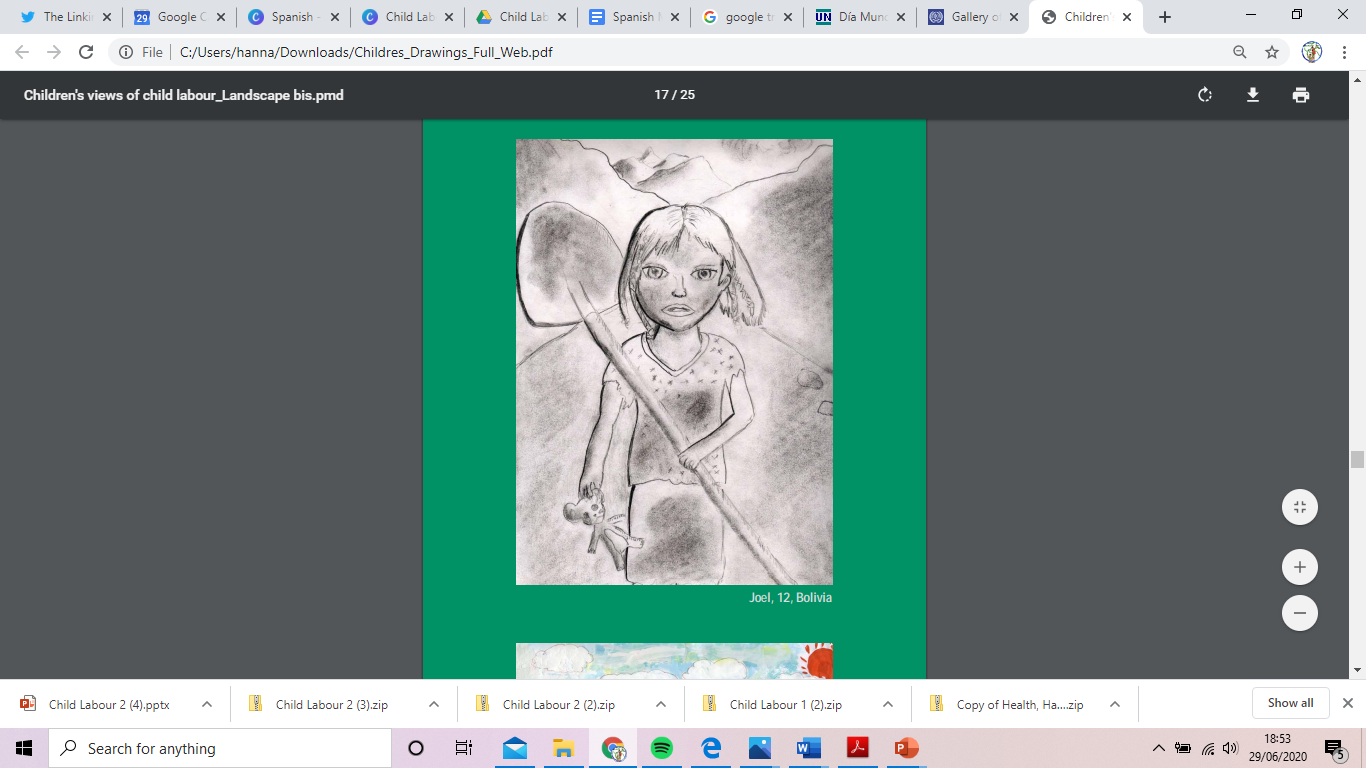 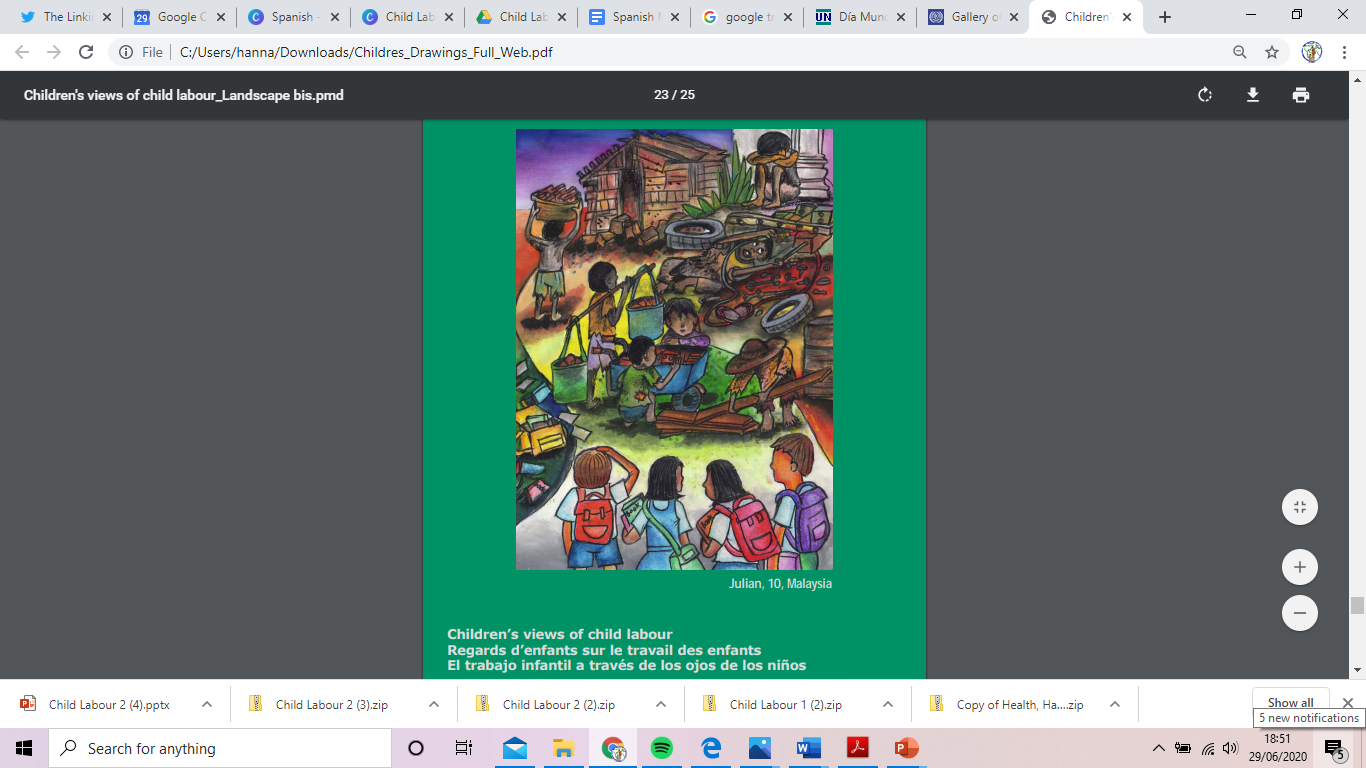 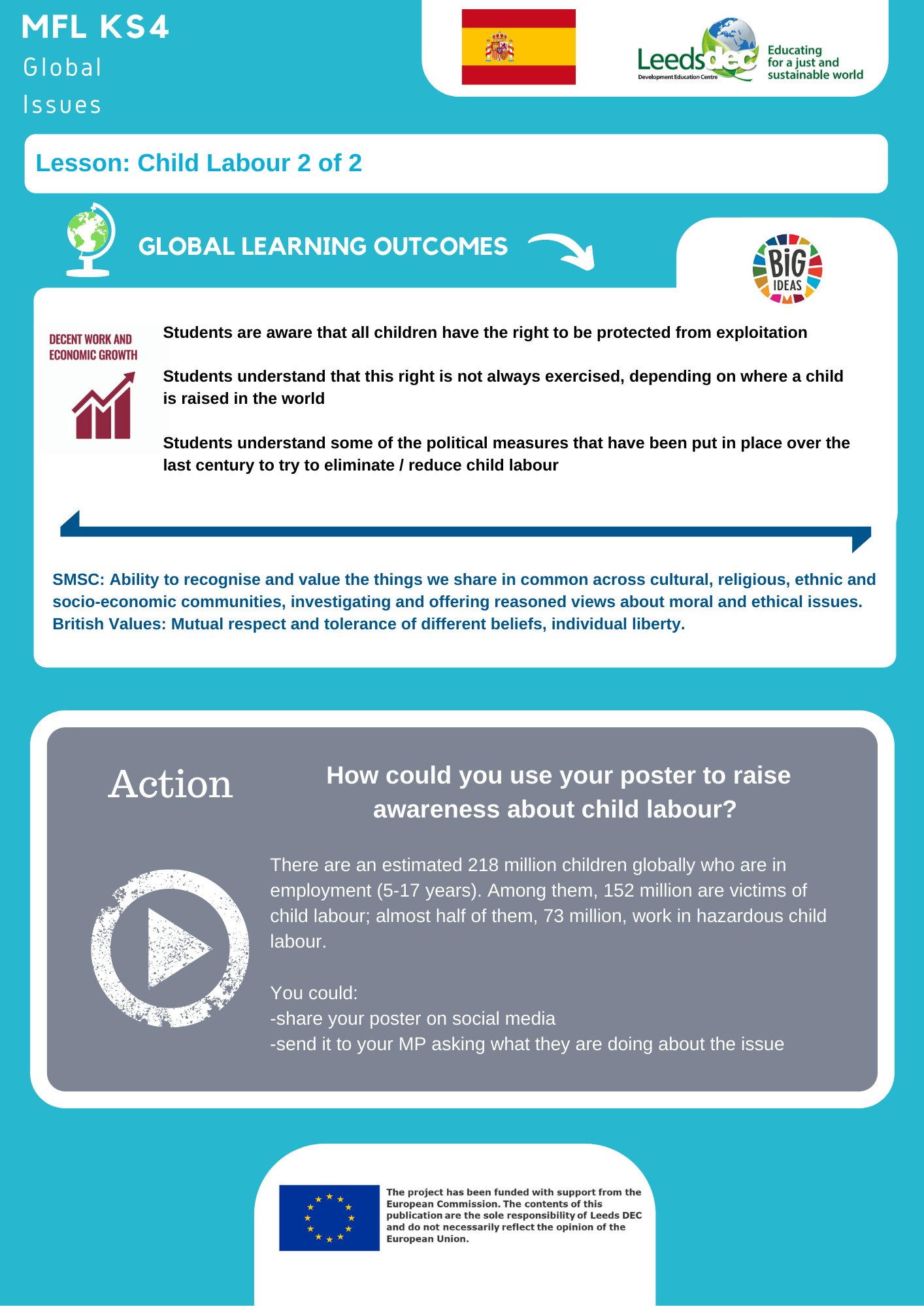 [Speaker Notes: Source: https://www.ilo.org/global/topics/child-labour/lang--en/index.htm]
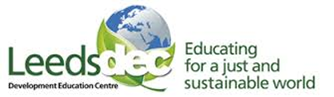 World Class Teaching project has been funded with support from the European Commission. The contents of these actions are the sole responsibility of the contractor and can in no way be taken to reflect the views of the European Union.
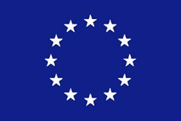